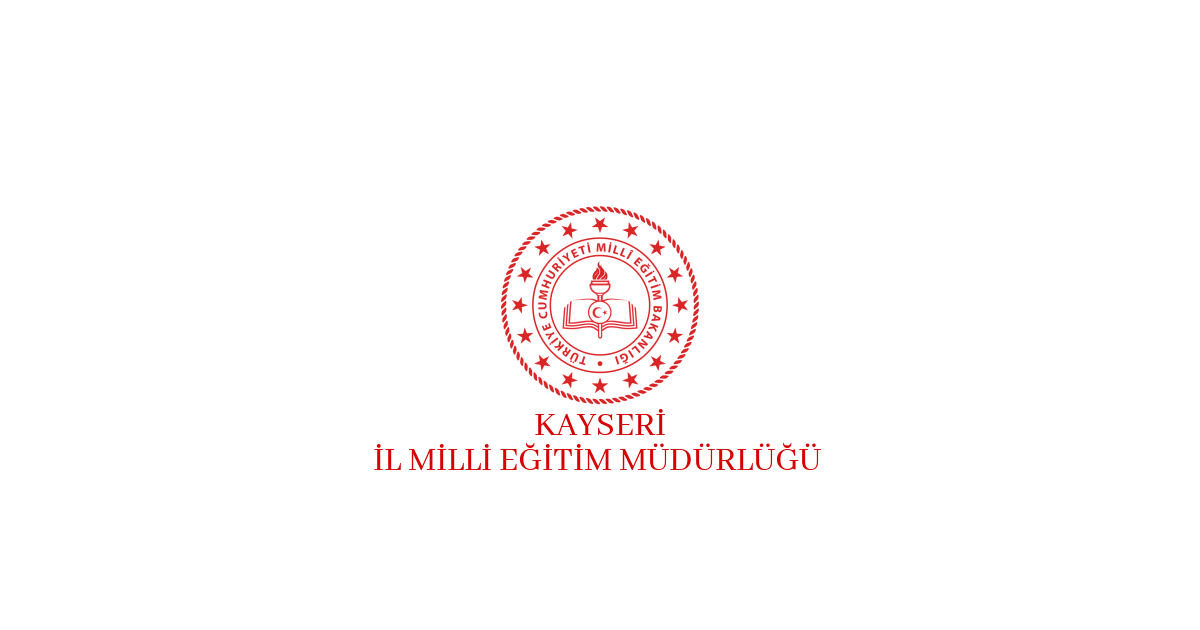 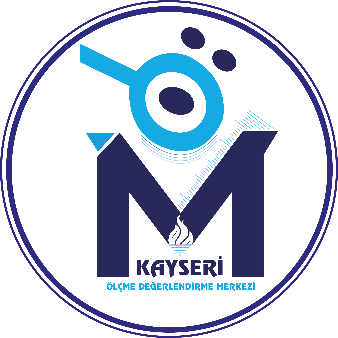 2023-2024 EĞİTİM ÖĞRETİM YILI 2.DÖNEM 1. YAZILI (ORTAK) SINAV TOPLANTISI
Ülke geneli ortak sınavlar
Ortak Yazılı Sınav Oturumları (Sabahçı ve Tam Gün Eğitim Yapan Okullar)
Ortak Yazılı Sınav Oturumları (Öğlenci gruplar)
>>> Ülke Geneli Ortak Sınavlarda 6. sınıf Türkçe Dersinde 16 sorunun 14’ü çoktan seçmeli sorulardan oluşacaktır.  Diğer sorular (2 soru) ve diğer derslerin bütün soruları açık uçlu sorulardan (açık uçlu veya kısa cevaplı) oluşacaktır.
İl geneli ortak sınavlar
Ortak Yazılı Sınav Oturumları (Sabahçı ve Tam Gün Eğitim Yapan Okullar)
Ortak Yazılı Sınav Oturumları (Öğlenci gruplar)
>>> İl Geneli Ortak Sınavlar çoktan seçmeli sorulardan oluşmaktadır.
Ortak yazılı sınavlar
Ülke Geneli
İl Geneli
Okul Düzeyi
9. Sınıf Matematik
9. Sınıf Türk Dili ve Ed.
6. Sınıf Matematik
6. Sınıf Türkçe
7. Sınıf Fen Bilimleri
10. Sınıf Coğrafya
Okul düzeyi yapılacak bütün sınavlar, açık uçlu veya açık uçlu ve kısa cevaplı sorulardan oluşturulmalıdır. 
İl Milli Eğitim Müdürlüğü tarafından yayınlanan konu soru dağılım tablosunda yer alan senaryolardan okula en uygun olan seçilmelidir.
Çoktan seçmeli,Açık uçlu ve kısa cevaplı
Açık uçlu,Açık uçlu ve kısa cevaplı
Çoktan seçmeli
Ülke Geneli Ortak yazılı ve Mazeret Sınavlarında:ortakyazilisinav.meb.gov.tr
İl Geneli Ortak yazılı ve Mazeret Sınavlarında:https://kayseri.sinavmodulu.com/KurumGiris.aspx
*** Sınav soru kitapçıkları ve sınav sonuçları indirmek için kullanılacak internet siteleri farklıdır.
Ortak Sınavların Değerlendirilmesi
Ortak yazılı sınavlar
Ülke Geneli
İl Geneli
Okul Düzeyi
9. Sınıf Matematik
9. Sınıf Türk Dili ve Ed.
6. Sınıf Matematik
6. Sınıf Türkçe
7. Sınıf Fen Bilimleri
10. Sınıf Coğrafya
Okul geneli yapılacak ortak yazılı sınavların soruları ve cevap anahtarları eğitim kurumu sınıf/alan zümreleri tarafından hazırlanır.
Okul geneli ortak yazılı sınavların değerlendirilmesi eğitim kurumu sınıf/alan zümrelerince yapılır.
Okul müdürlüklerince alınan karar doğrultusunda  değerlendirme yapılacaktır.*
Kayseri Ölçme Değerlendirme Merkezi tarafından değerlendirilecektir.
* Bu sınavların değerlendirilmesi ilgili dersin öğretmenleri, eğitim kurumu sınıf/alan zümreleri tarafından yapılabilir.
Okullar;
		İl geneli ortak yazılı sınav belgelerine (https://kayseri.sinavmodulu.com/KurumGiris.aspx ) 		adresinden okul müdürünün giriş şifresi ile ulaşacaktır. 
		Okuldaki öğrenci sayısı kadar çoğaltılacaktır.
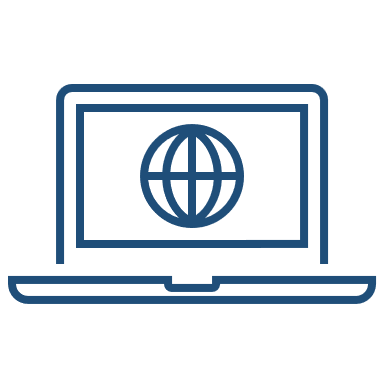 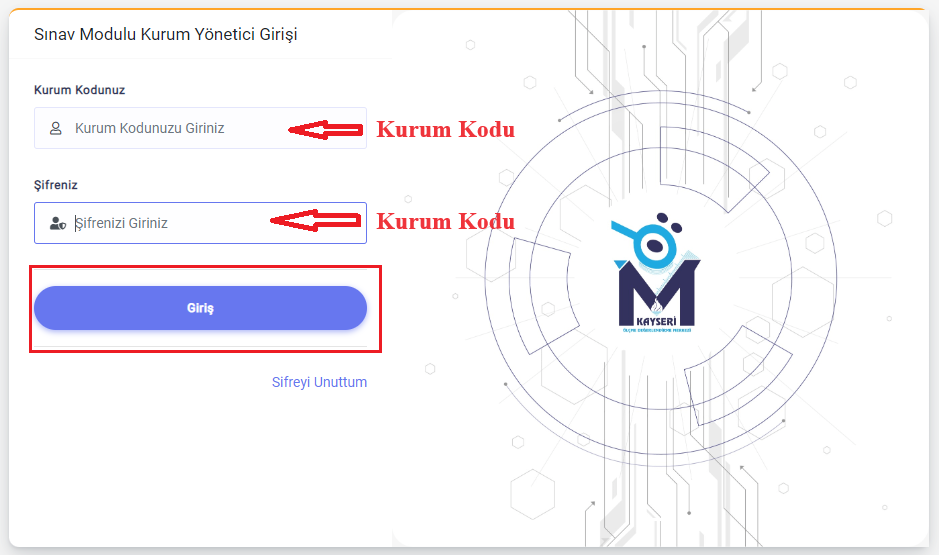 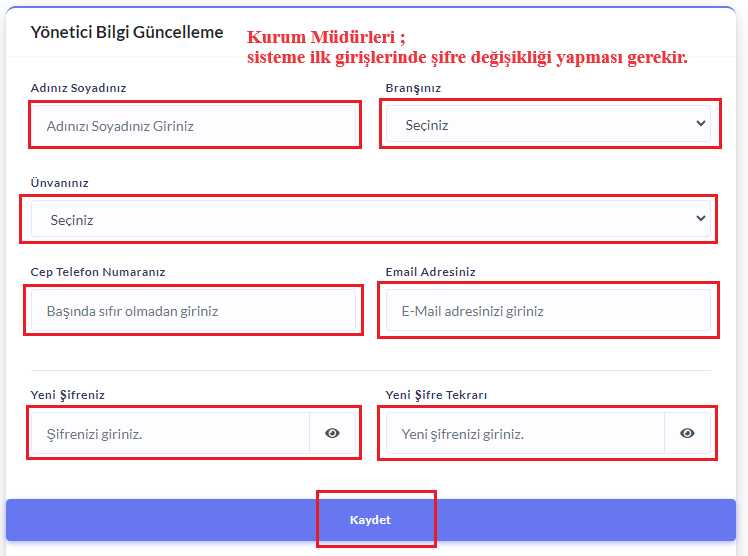 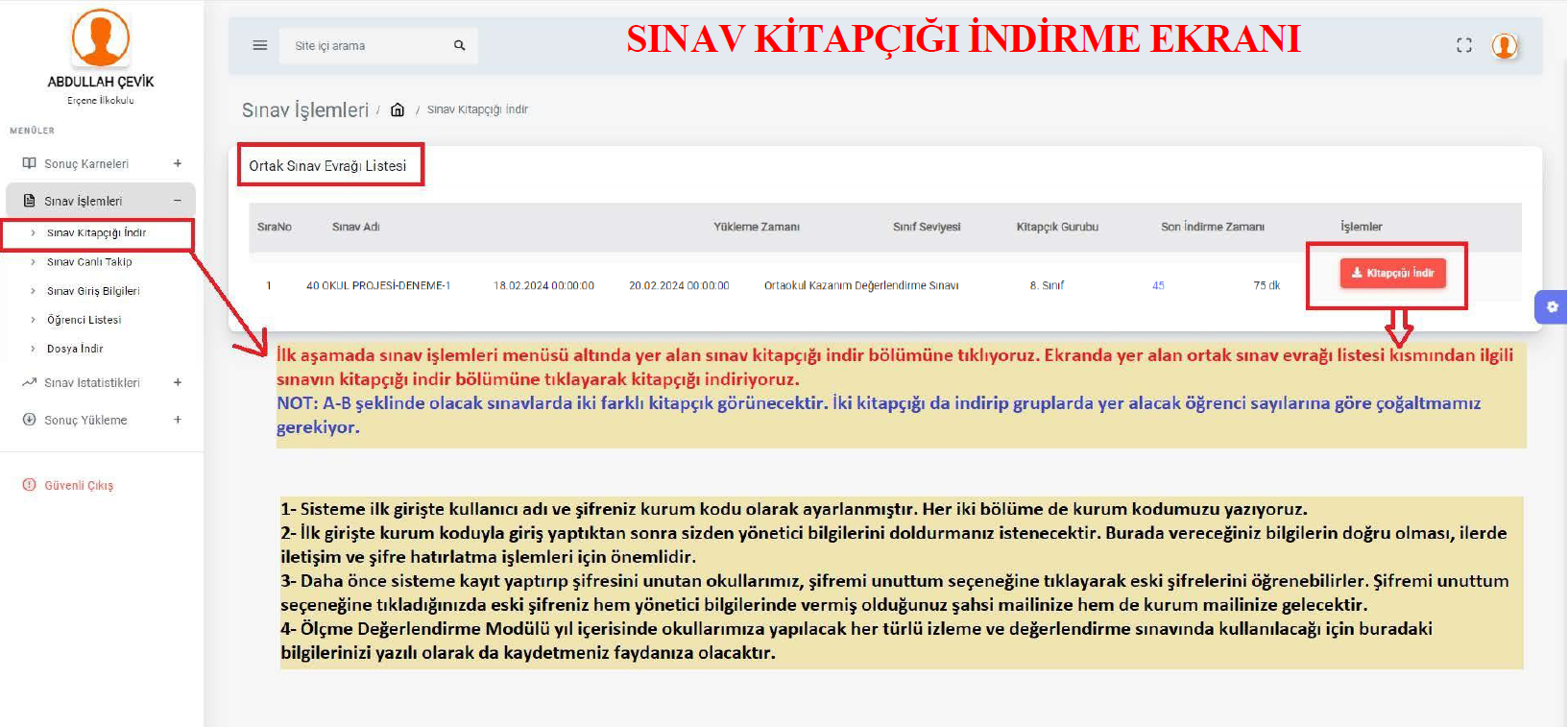 Oturum durumuna göre (Tam gün/Sabahçı ve Öğlenci) farklı kitapçıklar sisteme yüklenecektir. Oturum gruplarının kitapçık indirme saatleri farklı olacaktır.
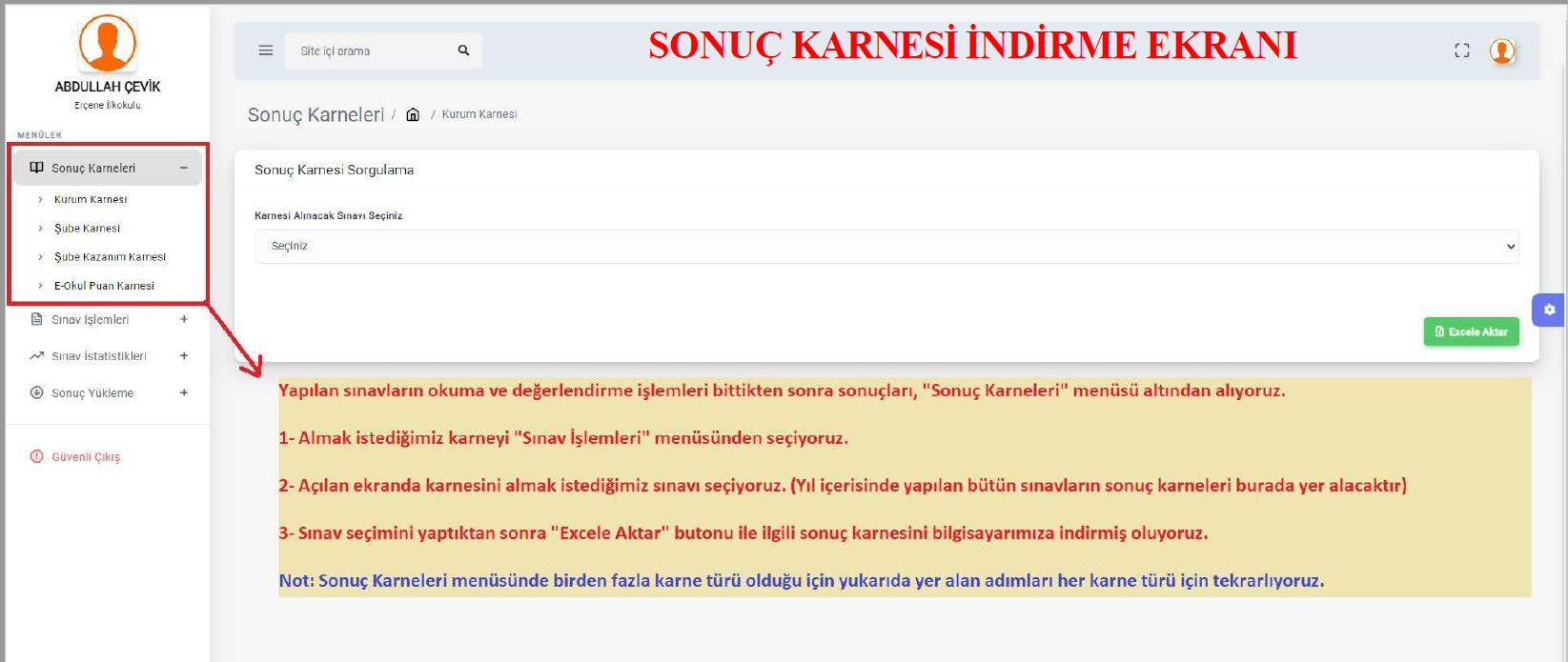 >>> Ortak yazılı sınavların okuma işlemi tamamlanınca sonuçlar sisteme yüklenecektir. Okul idaresi bu sistem üzerinden sonuçları indirip ders öğretmenlerine ulaştıracaktır. >>> Ortak yazılı sınav sonuçları, e-okul sistemine ders öğretmenleri tarafından girilecektir.
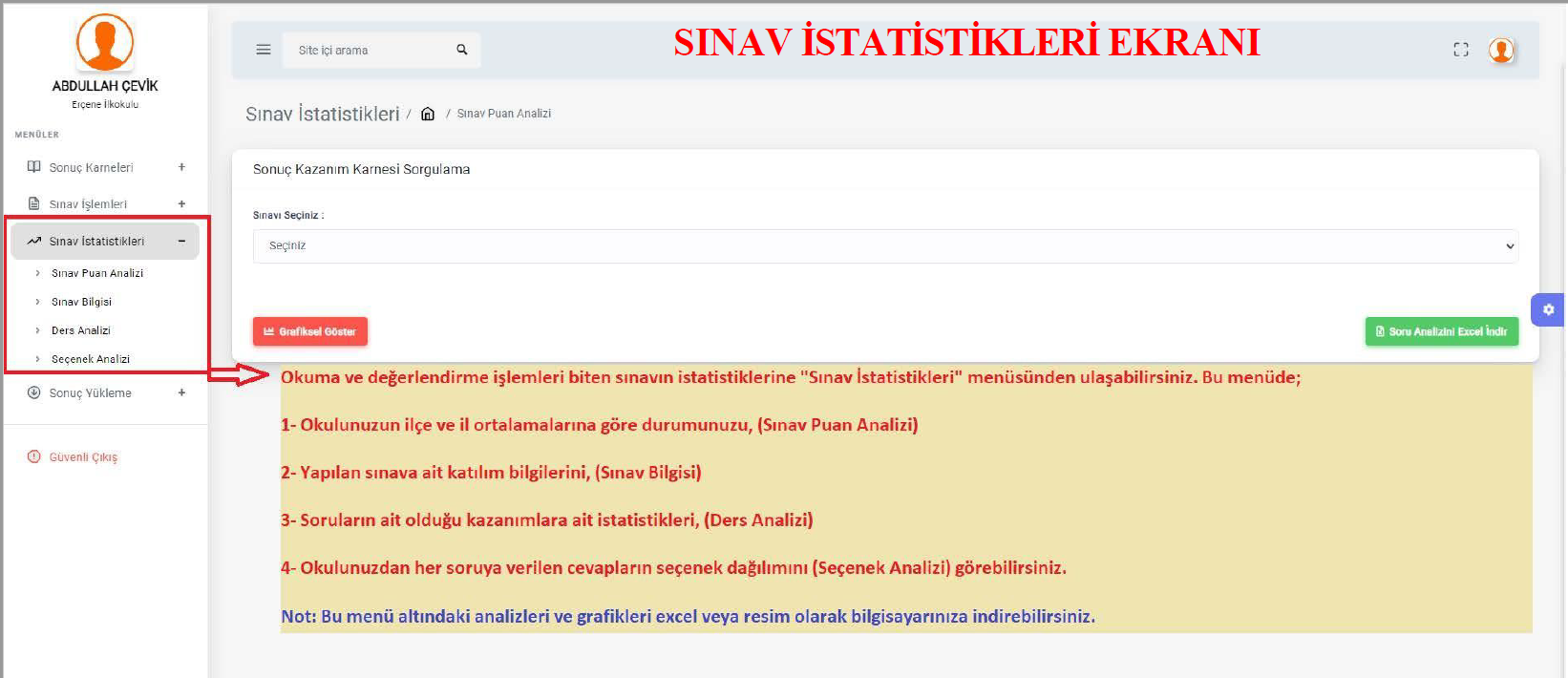 MAZERET SINAVLARI
> Ortak yazılı sınav sorularının öğretmen veya öğrenci tarafından görüntüsü alınmayacaktır.
> Ortak yazılı sınav evrakları (soru kitapçıkları, cevap kâğıtları ve yoklama listesi) sınav bitiminde gözetmen öğretmen tarafından toplanarak Okul müdürlüğüne teslim edecektir.
İl geneli ortak sınavda İl Milli eğitim Müdürlüğü tarafından iptaline karar verilen sorular değerlendirme dışı bırakılacak olup iptal edilen sorunun puan değeri öğrenci puanına eklenecektir.
Ortak Yazılı Sınavlarına Katılamayacak Okullar
6. Sınıf Türkçe ve İl geneli ortak sınav (Fen bilimleri ve Coğrafya) evrakları geri dönüş işlemleri
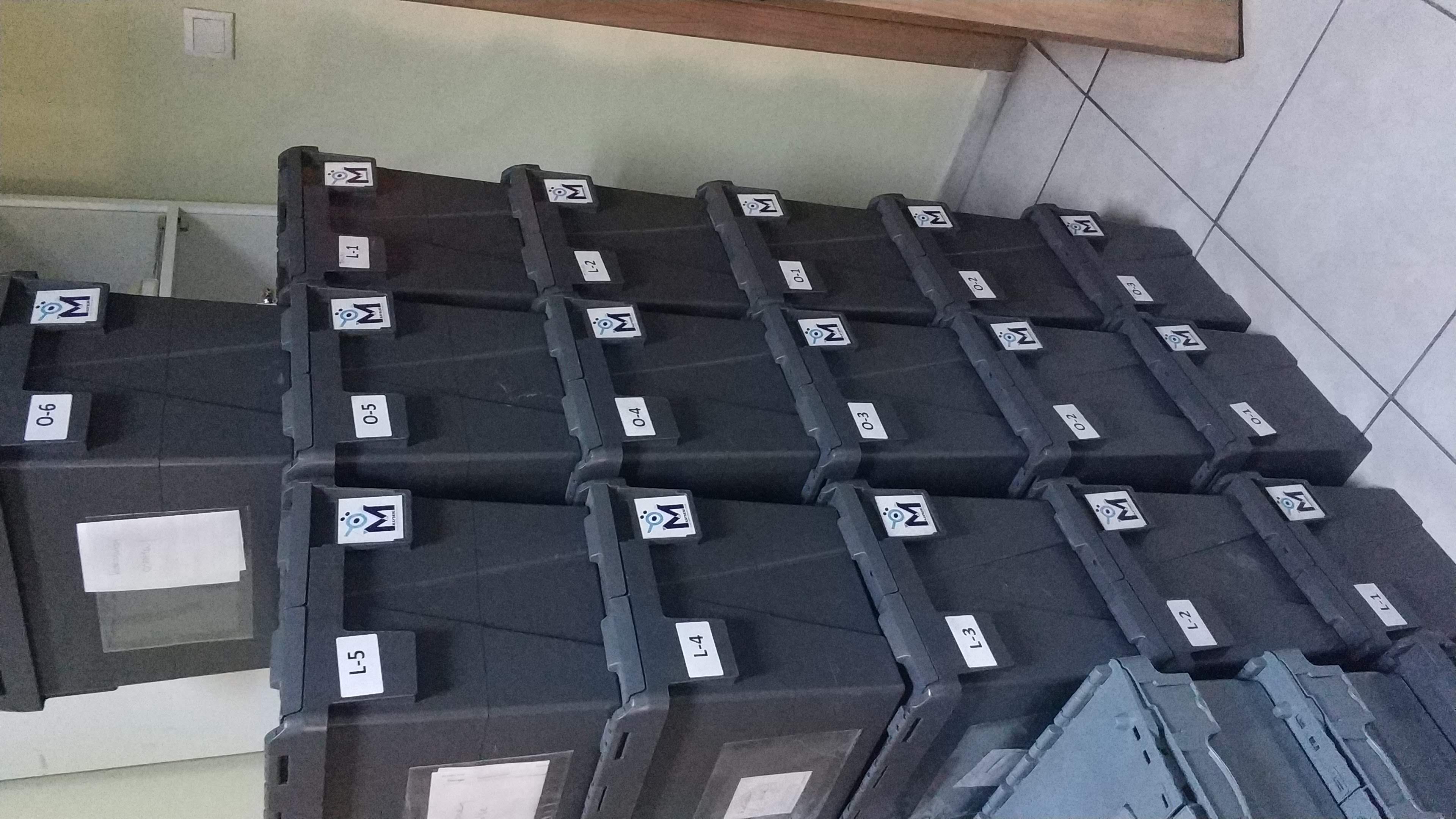 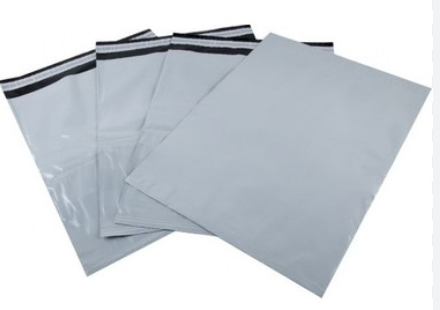 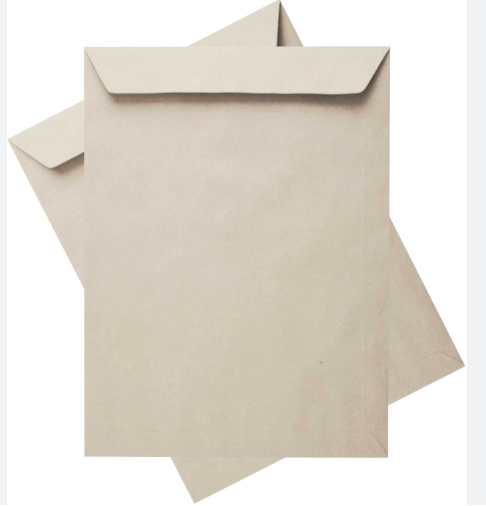 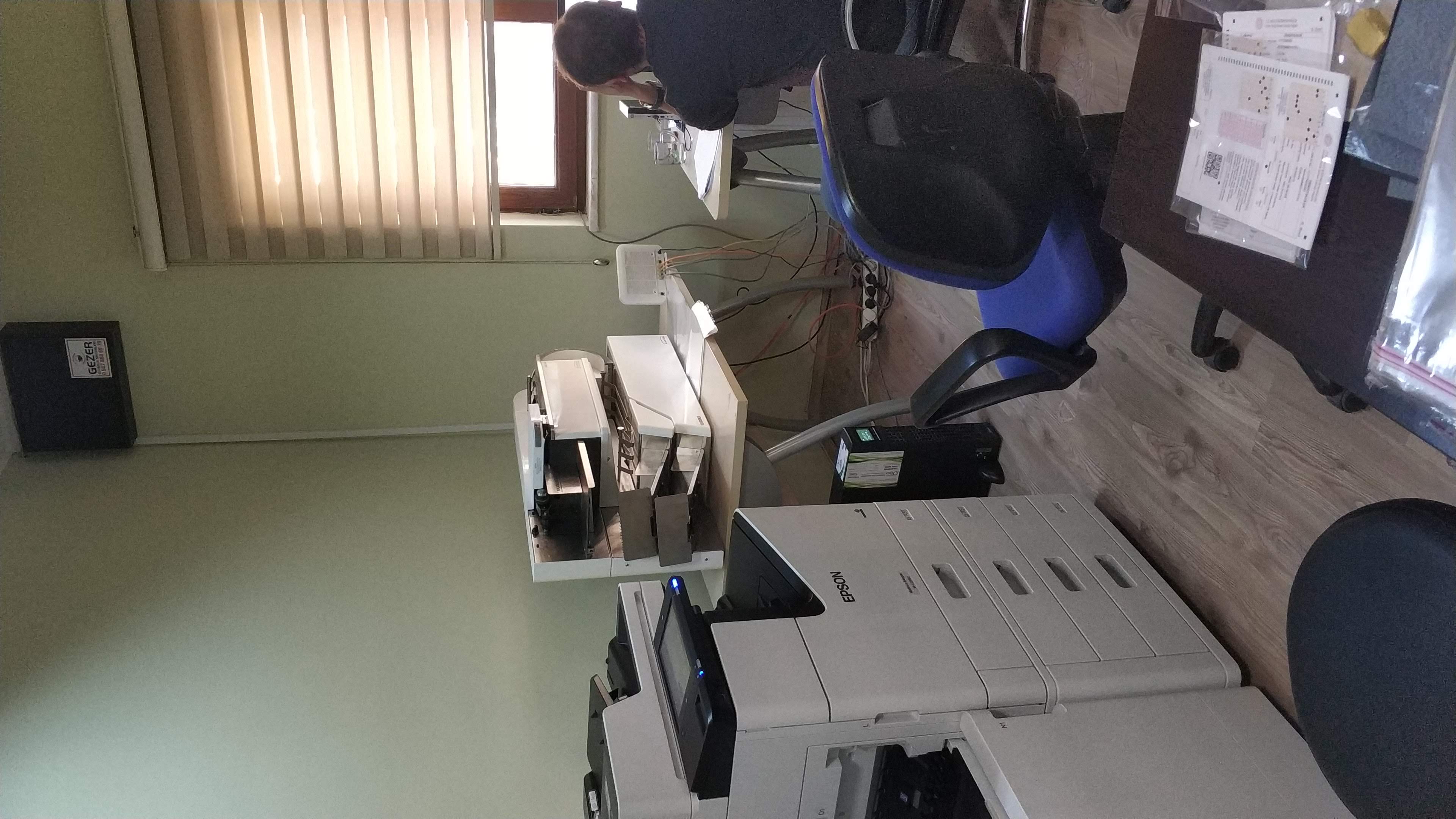 Cevap kağıtları
    (Optikler)
İlçe Sınav Kutusu
Sınav Poşeti
Geri dönüş zarfı
Okullarımız ortak sınav uygulamasından sonra;
- Öğrenci cevap optiklerini, (optikler mutlaka zarf içerisinden geri gönderilmelidir.)
       (Üzerinde ders ismi yazılı geri dönüş zarfı içerisinde gönderilecek, zarfın üzerindeki bilgiler doldurulacak)
- Sınıf yoklama çizelgesinin fotokopisini*
- Varsa sınavla ilgili tutanaklarının fotokopisini
Okulun isminin yazılı olduğu geri dönüş poşetine koyarak İlçe Milli Eğitim Müdürlüklerine göndereceklerdir.
* İl Geneli Ortak sınavlarda öğrenci yoklama listesi Ödm tarafından gönderilecektir. Ancak ülke geneli ortak sınavlarda yoklama listelerini okul müdürlükleri sınavdan önce e okuldan sınıf listesi alarak hazırlayacaktır.
***ÖNEMLİ***
(BEP) KAPSAMINDAKİ ÖĞRENCİLER İÇİN YAPILACAK İŞ VE İŞLEMLER
İL/İLÇE MİLLÎ EĞİTİM MÜDÜRLÜKLERİNİN YAPACAĞI İŞ VE İŞLEMLER
İL/İLÇE MİLLÎ EĞİTİM MÜDÜRLÜKLERİNİN YAPACAĞI İŞ VE İŞLEMLER
OKUL MÜDÜRLÜKLERİNİN YAPACAĞI İŞ VE İŞLEMLER
> Okulda ortak yazılı sınav ile ilgili iş ve işlemleri yürütmek,
> Sınava girecek öğrencilere ait bilgileri, e-Okulda yer alan bilgilerle karşılaştırmak, bilgilerin doğruluğunu ve güncelliğini kontrol ederek takip etmek
> Sınavlara girecek öğrenciler ile bu öğrencilerin velilerini ve görevli öğretmenleri bilgilendirerek ilgililere rehberlik etmek, 
> Sınav öncesi 6. sınıf Türkçe dersi ve il geneli ortak yazılı sınavlarına ait sınav evraklarını (öğrenci cevap kağıtları, yoklama listesi , geri dönüş zarfı vb.) ilçe millî eğitim müdürlüklerinden tutanakla teslim almak, ve sınav sonrası tekrar teslim etmek,
> Kaynaştırma/bütünleştirme yoluyla eğitim ve eğitimlerine devam eden öğrencilerin ortak yazılı sınavlara katılımıyla ilgili süreçleri yönetmek,
OKUL MÜDÜRLÜKLERİNİN YAPACAĞI İŞ VE İŞLEMLER
GÖREVLİ ÖĞRETMENLERİN YAPACAĞI İŞ VE İŞLEMLER
Ortak yazılı sınavda öğrencilerin; kitapçık türü, ders adı ve katıldığı oturum bilgisini (Tam gün eğitim yapan okullar sabah oturumunu işaretleyeceklerdir.) öğrenci cevap kâğıdına doğru işaretlemelerini sağlamak,

Öğrenci cevap kâğıdı üzerindeki bilgilerin öğrenciye ait olup olmadığını ve bilgilerin doğruluğunu kontrol etmek,

Ortak yazılı sınav soru kitapçıkları öğrenciye dağıtıldıktan sonra kitapçık üzerinde ilgili bölümlerin (ad, soyadı, öğrenci no, sınıf/şube) öğrenci tarafından doldurulmasını sağlamak,

Sınıf listesine öğrencinin ortak yazılı sınava katılım durumunu işlemek, (öğrenci sınava katıldı ise “GİRDİ”, katılmadı ise “GİRMEDİ” şeklinde yazılacaktır. Optik form kullanılan 6 sınıf Türkçe dersi ve İl geneli ortak sınavlarda öğrenci sınava katılmadı ise öğrencinin cevap kâğıdındaki “GİRMEDİ” alanını kurşun kalemle kodlamak,) 

Ortak yazılı sınavda açık uçlu soruların cevaplarının belirlenen alanın dışına taşırmadan yazılması gerektiği konusunda öğrencileri uyarmak,  

Öğrencilerin, öğrenci cevap kâğıtları/ortak yazılı sınav kâğıtları üzerine yazacakları tüm cevapları kurşun kalemle yapmalarını sağlamak,
Ülke geneli ortak sınavlar
6.SINIF TÜRKÇE DERSİ ORTAK YAZILI SINAVINDAUYULMASI GEREKEN KURALLAR 
(Öğretmen tarafından sınav öncesinde sınıfta okunacaktır.) 
1. 6. sınıf Türkçe dersi ortak yazılı sınavı, çoktan seçmeli ve açık uçlu sorulardan oluşmaktadır. İstediğiniz sorudan başlayabilirsiniz. Sınav süresi 40 dakikadır. 
2. Cevap kâğıdında belirtilen bilgilerin size ait olduğunu kontrol ederek katıldığınız oturum bilgisini işaretleyiniz.
3. Soru kitapçığınızı ve cevap kâğıdınızı kontrol ediniz. Eksik sayfa veya baskı hatası olan sınav evrakı var ise değiştirilecektir.
4. Cevap kâğıdınıza tüm işaretlemeleri siyah kurşun kalemle yapınız.
5. Açık uçlu soruların cevaplarını, belirlenen alanın dışına taşırmadan siyah kurşun kalemle yazınız.
6. Sınavdaki çoktan seçmeli soruların seçeneklerinden sadece bir tanesi doğru cevaptır. Çift işaretlenmiş cevaplar yanlış cevap olarak değerlendirilecektir.
7. Ortak yazılı sınav esnasında kopya çektiği tespit edilen öğrenciler hakkında ilgili Yönetmelik’e göre işlem yapılacaktır.
8. Sınavda soruların doğru cevapları esas alınarak puanlar hesaplanacaktır. Yanlış cevaplar doğru cevapları etkilemeyecektir.
Ülke geneli ortak sınavlar
6. SINIF MATEMATİK, 9. SINIF TÜRK DİLİ VE EDEBİYATI İLE
9.SINIF MATEMATİK DERSİ ORTAK YAZILI SINAVLARINDA
UYULMASI GEREKEN KURALLAR 
(Öğretmen tarafından sınav öncesinde sınıfta okunacaktır.) 
1. Ortak yazılı sınav açık uçlu sorulardan oluşmaktadır. İstediğiniz sorudan başlayabilirsiniz. Sınav süresi 40 dakikadır.
2. Her sorunun puan değeri sorunun sonunda yer almaktadır.
3. Ortak yazılı sınav kâğıdının ilgili bölümlerini (adı, soyadı, öğrenci numarası, sınıfı/şubesi vb.)doldurunuz.
4. Ortak yazılı sınav kâğıdınızı kontrol ediniz. Eksik sayfa veya baskı hatası var ise değiştirilecektir.
5. Ortak yazılı sınav kâğıdında cevaplarınızı yazabilmeniz için her sorunun altında cevaplama alanları oluşturulmuştur. Bu alana cevaplarınızı siyah kurşun kalemle yazınız.
6. Ortak yazılı sınav esnasında kopya çektiği tespit edilen öğrenciler hakkında ilgili Yönetmelik’e göre işlem yapılacaktır.
7. Sınavda soruların doğru cevapları esas alınarak puanlar hesaplanacaktır. Yanlış cevaplar doğru cevapları etkilemeyecektir.
İl geneli ortak sınavlar
Görevli öğretmen tarafından sınav öncesinde sınıfta okunacaktır.
UYULMASI GEREKEN KURALLAR 
(Görevli/Gözetmen Öğretmen tarafından sınav öncesinde sınıfta okunacaktır.) 
1) Optik formda belirtilen bilgilerin size ait olduğunu kontrol ediniz. 
2) Sınav soru kitapçıklarınızı ve cevap kâğıtlarınızı kontrol ediniz. Eksik sayfa veya baskı hatası olan sınav evrakı var ise değiştirilecektir. 
3) Optik form üzerindeki tüm işaretlemeleri siyah kurşun kalemle yapınız. 
4) Sınavda çoktan seçmeli soruların seçeneklerinden sadece bir tanesi doğru cevaptır. Optik form üzerinde çift işaretlenmiş cevaplar yanlış cevap olarak değerlendirilecektir. 
5) İl geneli ortak sınav esnasında kopya çektiği tespit edilen öğrenciler hakkında ilgili yönetmeliklere göre işlem yapılacaktır. 
6) Sınavda soruların doğru cevapları esas alınarak puanlar hesaplanacaktır. Değerlendirme işlemleri 100 tam puan üzerinden yapılacak ve yanlış yanıtlar doğru yanıtları etkilemeyecektir.
7) Optik form üzerinde kesinlikle gereksiz yere karalama yapmayınız. Özellikle optik formun solunda yer alan siyah referans çizgilerini (time maker) karalamayınız. Aksi durumda cevap kâğıdınız değerlendirme dışı kalacaktır. 
8) Soru kitapçığı üzerine yapılan işaretlemeler, optik forma aktarılmaz ise değerlendirmeye alınmayacaktır. 
9) Soru kitapçığındaki boş alanları soru çözümleri için kullanabilirsiniz. 
10) Sınav sonrasında sınav kitapçığınızı ve optik formunuzu mutlaka teslim ediniz. Salon yoklama listesini mutlaka imzalayınız. 
11) İl geneli ortak yazılı sınav çoktan seçmeli 20 sorudan oluşmaktadır. Her soru 5 puandır. İstediğiniz sorudan başlayabilirsiniz. Sınav süresi 40 dakikadır. 
Başarılar dilerim…
Sınav Evraklarının Dağıtımı ve Toplanması
21 Mart 2024 Perşembe
22 Mart 2024 Cuma
Okullar mesai bitimine kadar evrakları İlçe Milli Eğitim Müdürlüğünden teslim almalıdır.
Öğrenci cevap kağıtları İlçe Milli Eğitim Müdürlüklerine teslim edilmeye başlanacaktır.
26 Mart 2024 Salı
25 Mart 2024 Pazartesi
Ortaokul grubu okullar 6. sınıf Türkçe ve 7. sınıf Fen bilimleri dersleri sınav evraklarını İlçe Milli Eğitim Müdürlüğüne teslim etmelidir.
Lise grubu okullar coğrafya dersi sınav evraklarını İlçe Milli Eğitim Müdürlüğüne teslim etmelidir.
*** 7. sınıf Fen bilimleri sınav evrakları ile 6. sınıf Türkçe sınav evrakları aynı poşet içerisinde gönderilecektir.
27 Mart 2024Çarşamba
Mayıs 2024ilk haftası
Sınav Evraklarının Dağıtımı ve Toplanması
Soru Kitapçıkları
6. sınıf Türkçe, 7. sınıf Fen Bilimleri ve 10. sınıf Coğrafya derslerinde ortak yazılı sınav soru kitapçıkları sınav bitiminde gözetmen öğretmen tarafından toplanarak eğitim kurumu müdürlüğüne teslim edilecektir
İtiraz süreci ve mazeret sınavı tamamlandıktan sonra öğrenci cevap kağıtları tekrar ilçe milli eğitim müdürlükleri aracılığıyla okullara gönderilecektir.
Mesai bitimine kadar sınav evrakları Kayseri Ölçme Değerlendirme Merkezi Müdürlüğüne teslim edilecektir.
*** 6. sınıf matematik, 9. sınıf Türk dili ve edebiyatı ile 9. sınıf matematik dersleri için ortak yazılı sınav kâğıdı kullanılacaktır. Bu sebeple ayrı bir cevap kâğıdı kullanılmayacaktır. Bu derslerde kullanılan cevap kağıtları sınav bitiminde gözetmen öğretmen tarafından toplanarak eğitim kurumu müdürlüğüne teslim edilecektir. Eğitim kurumu müdürü tarafından ders öğretmenlerine teslim edilecektir.
Sınavın Geçersiz Sayılacağı Durumlar
Sınav Sorularına ve Sonucuna İtiraz
6. sınıf matematik, 9. sınıf Türk dili ve edebiyatı ile 9. sınıf matematik dersi ortak yazılı sınavına ait sınav sorularına yönelik yapılan itirazlara Kayseri ÖDM cevap verecektir.
6. sınıf Türkçe dersi ve il geneli ortak yazılı (Fen Bilimleri ve Coğrafya) sınav sorularına, cevap anahtarlarına veya sınav sonuçlarına yönelik yapılan itirazlara Kayseri ÖDM cevap verecektir.
Ortak yazılı sınavların uygulanmasına yönelik yapılan itirazlara il/ilçe millî eğitim müdürlükleri cevap verecektir.
6. sınıf matematik, 9. sınıf Türk dili ve edebiyatı ile 9. sınıf matematik dersi ortak yazılı sınavına ait sınav sonuçlarına yönelik yapılan itirazlara okul müdürlüklerince cevap verecektir
- Öğrenci Velisi
- Yazılı dilekçe- 5 (beş) iş günü
İl/İlçeMilli EğitimMüdürlüğü
Kayseri ÖDM
Okul Müdürlüğü
Kayseri ÖDM
Sınavı geçersiz sayılan ya da mazeretsiz sınava katılmayan adayların bu konuyla ilgili itiraz başvuruları dikkate alınmayacaktır.
Sınav Sorularına ve Sonucuna İtiraz
Faksla ve e-posta yoluyla yapılan itirazlar dikkate alınmayacaktır.
Süresi geçtikten sonra yapılan itirazlar ile öğrenci bilgilerinin bulunmadığı dilekçeler dikkate alınmayacaktır.
Sınavların Puanlaması
Ülke geneli ortak sınavlar
İl geneli ortak sınavlar
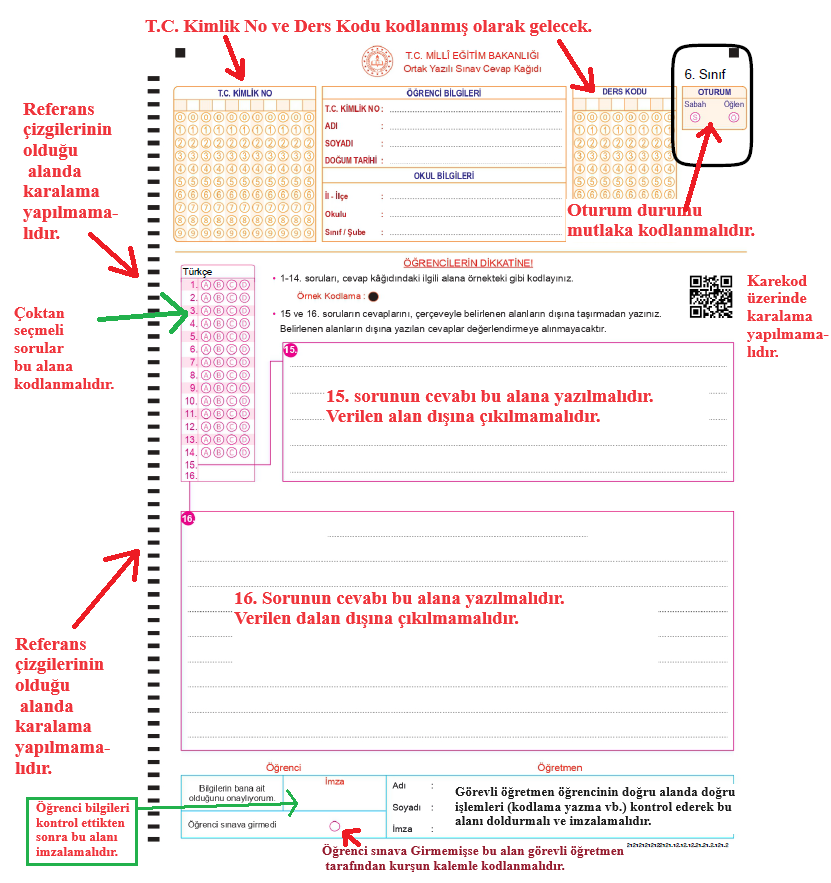 6. Sınıf Türkçe  dersinde kullanılacak öğrenci cevap kağıdında çoktan seçmeli sorularla birlikte açık uçlu sorular da olacağı için açık uçlu soruların cevaplarının yazılacağı alanda olacaktır. 

Görevli/Gözetmen öğretmen öğrencilerin açık uçlu sorula-rın cevaplarının öğrenci cevap kağıdına yazılmasına ve çoktan seçmeli soruların öğrenci cevap kağıdına kodlanmasına dikkat etmelidir. 

Görevli/Gözetmen öğretmen, sınava katılmayan öğrencile-rin cevap kağıtlarındaki ‘Öğrenci sınava girmedi’ bölümünü kurşun kalemle kodlamalıdır.

Görevli/Gözetmen Öğretmen Öğrencilerin doğru alanlarda doğru işlemleri (kodlama ve açık uçlu sorulara cevap yazma) yaptığını kontrol ettikten sonra görevli öğretmen bölümündeki bilgileri doldurmalı ve imzalamalıdır.

6. sınıf matematik, 9. sınıf Türk dili ve edebiyatı ile 9. sınıf matematik dersleri için ortak yazılı sınav kâğıdı kullanılacaktır. Bu sebeple ayrı bir cevap kâğıdı kullanılmayacaktır.
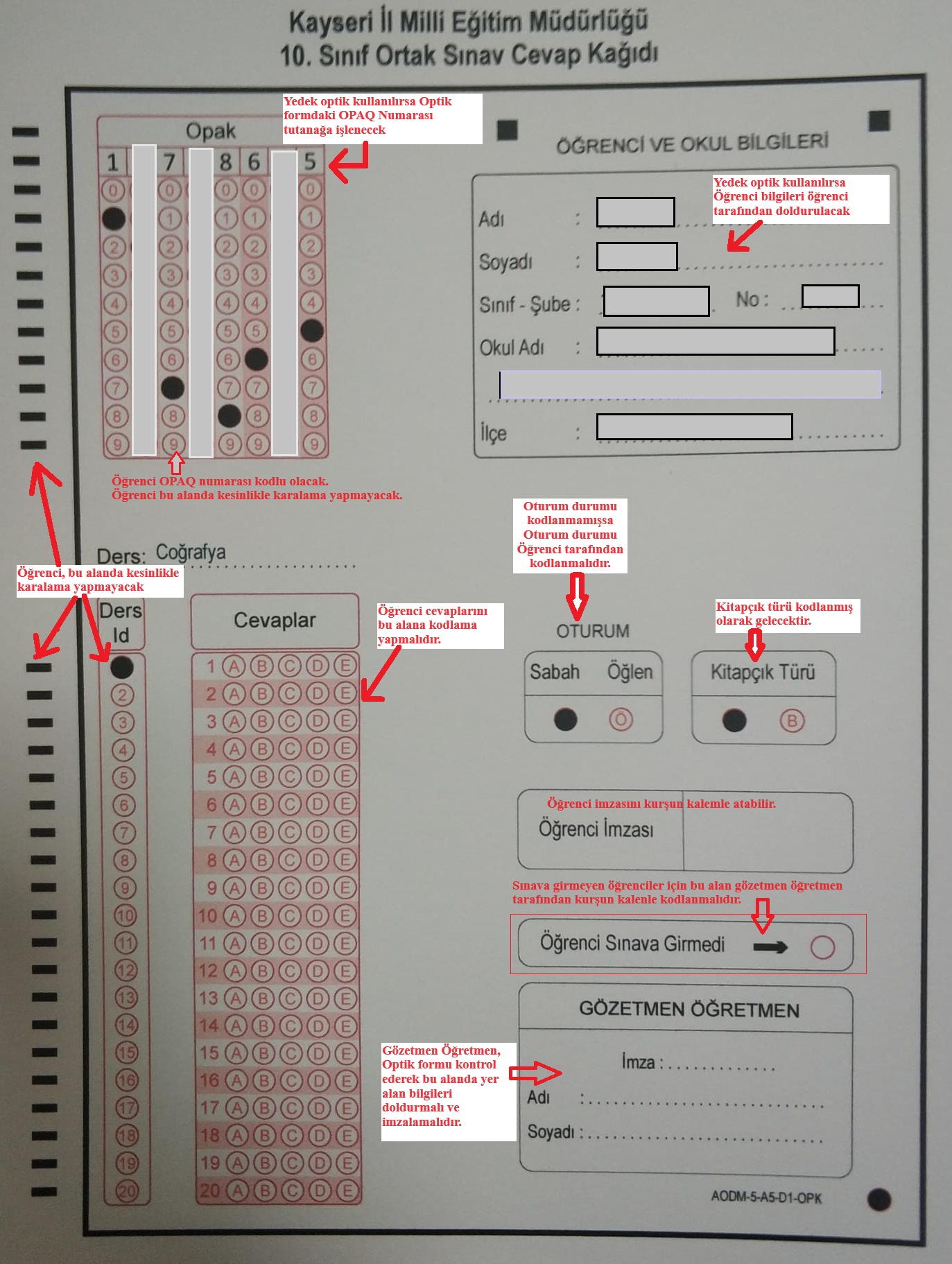 Optik üzerinde işaretli alanlar dışında kesinlikle bir işaretleme yapılmayacaktır.
Öğrenci, imzası dahil kurşun kalem kullanacaktır.
Öğretmenler  bilgilerini tükenmez kalemle yazacaktır.
Öğrenci sınava girmediyse öğretmen ilgili alanı kurşun kalemle kodlayacaktır.
1. Dönem Ortak Sınavlara ait bazı istatistikler
1- Optik okuma hatası
589
2- Optik kodlama hatası
586
3- Yedek optik kodlama hatası
27
4- Sınav yoklama listesi göndermeyen okul sayısı
92
5- Optik formda gözetmen öğretmen bilgisi/imzası eksik olan okul sayısı
19
6- Geri dönüşüm zarfı üzerinde eksik bilgi veya yanlış bilgi olan okul sayısı
57
Optik okuma hatalarının nedenleri:öğrencilerin referans çizgilerini karalamaları, optik forma zarar vermeleri, kodlanmış (TC Kimlik no, OPAQ no vb) bölümlerde fazladan kodlama yapmaları, tükenmez kalem veya renkli boya kalemleriyle kodlama yapmaları vb.
KAYSERİ ÖLÇME DEĞERLENDİRME MERKEZİ MÜDÜRLÜĞÜ
Kurum Tel: 0352 231 64 23